Performance of the models as a function of number of training points
Sadia Afrin Purba
Plots number of data samples  vs error rate
Set-10
Set-10
Set-10, 5000 training samples
QRBM training MSE
QRBM Training Samples
Set-10, 10,000 training samples
QRBM training MSE
QRBM Training Samples
Set-10, 60,000 training samples
QRBM training MSE
QRBM Training Samples
Set-09
Set-09
Set-09, 40K training samples
QRBM training MSE
QRBM training samples
QSVM
Quantum SVC (QSVC) – Set-10
Dev
Eval
Quantum SVC (QSVC) – Set-10
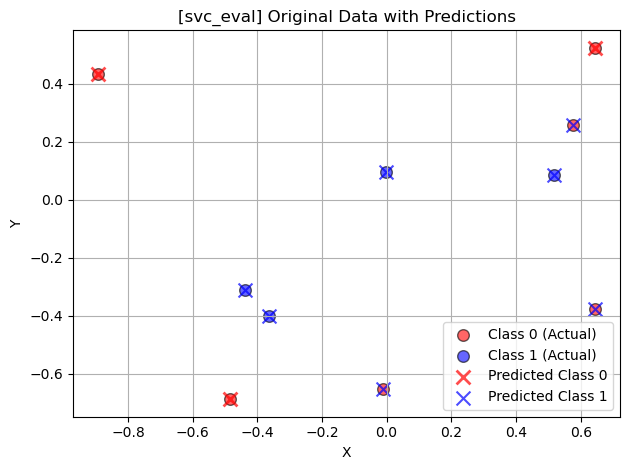 Quantum SVC (QSVC) – Set-10
Quantum SVC (QSVC) – Set-10
QSVC Eval
SVC Eval
Quantum SVC (QSVC) – Set-10
QSVC Dev
SVC Dev
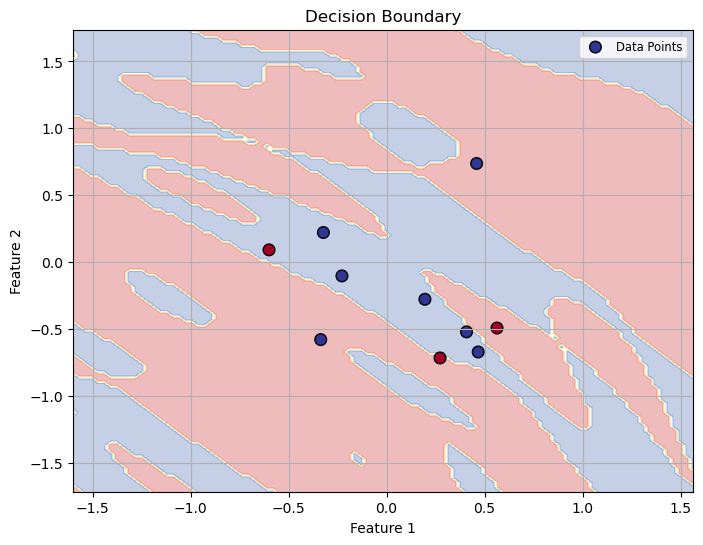 Quantum SVC (QSVC) – Set-10
QSVC Train
SVC Train